Пищеблок и установленное оборудование            для приготовления питания МАДОУ – детский сад № 541
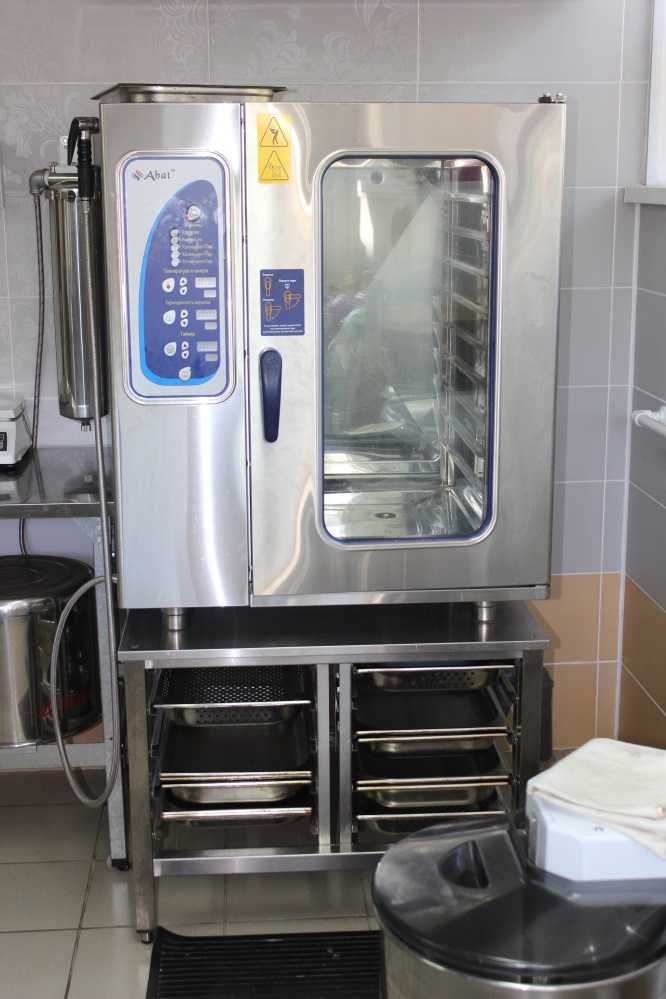 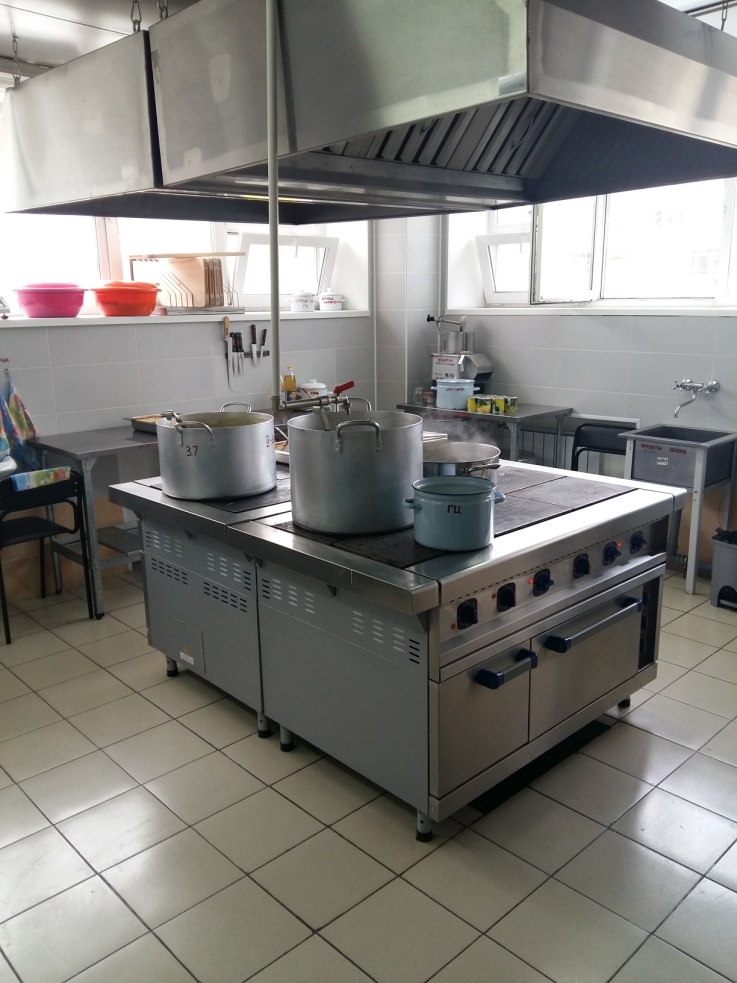 Проточный электрокипятильник, хлеборезка, протирочнорезательная машина, Дезар-4, тестомес (цех для приготовление горячей продукции)
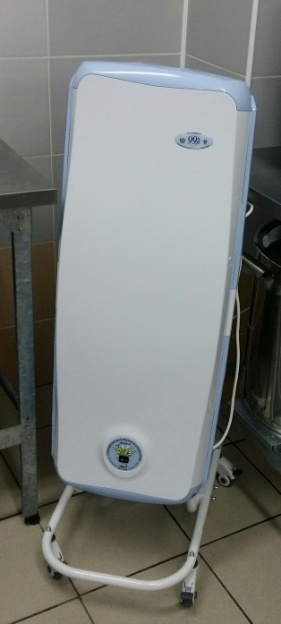 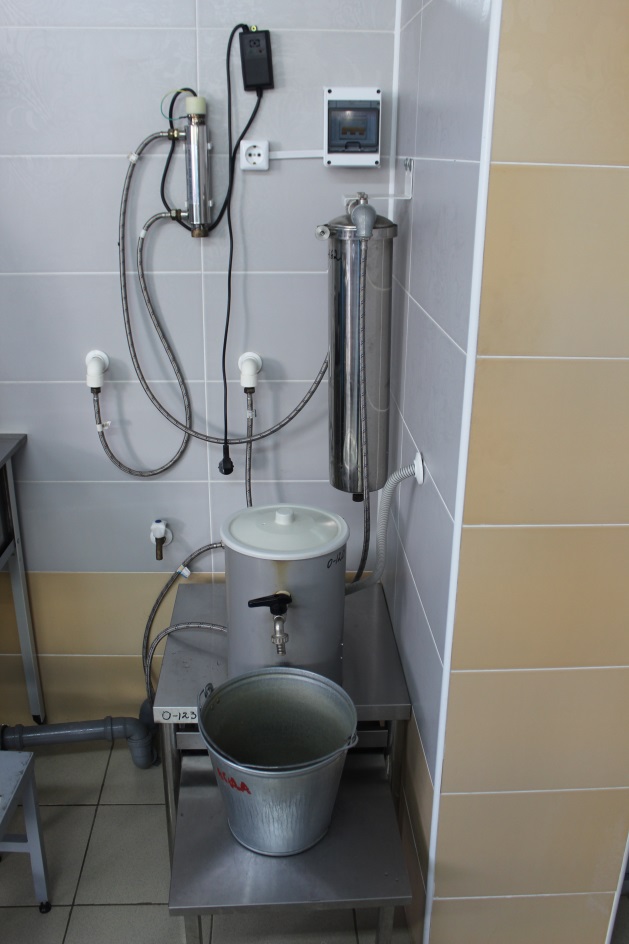 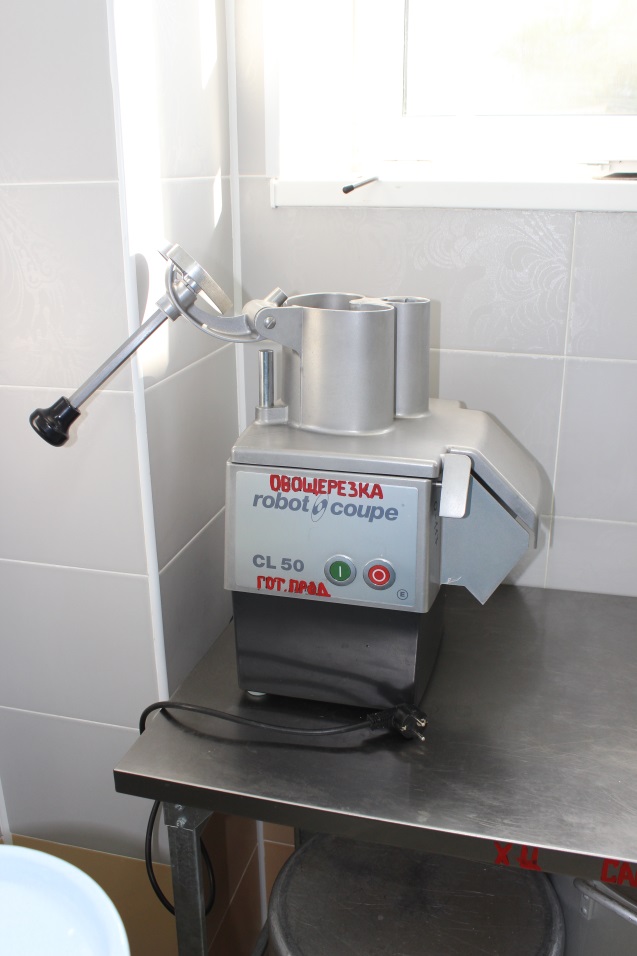 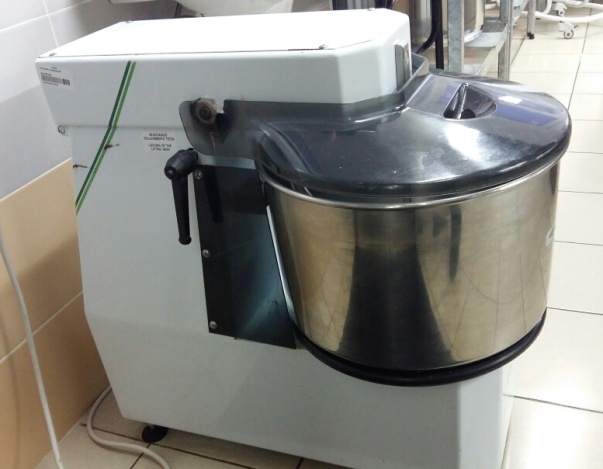 Овощной цех
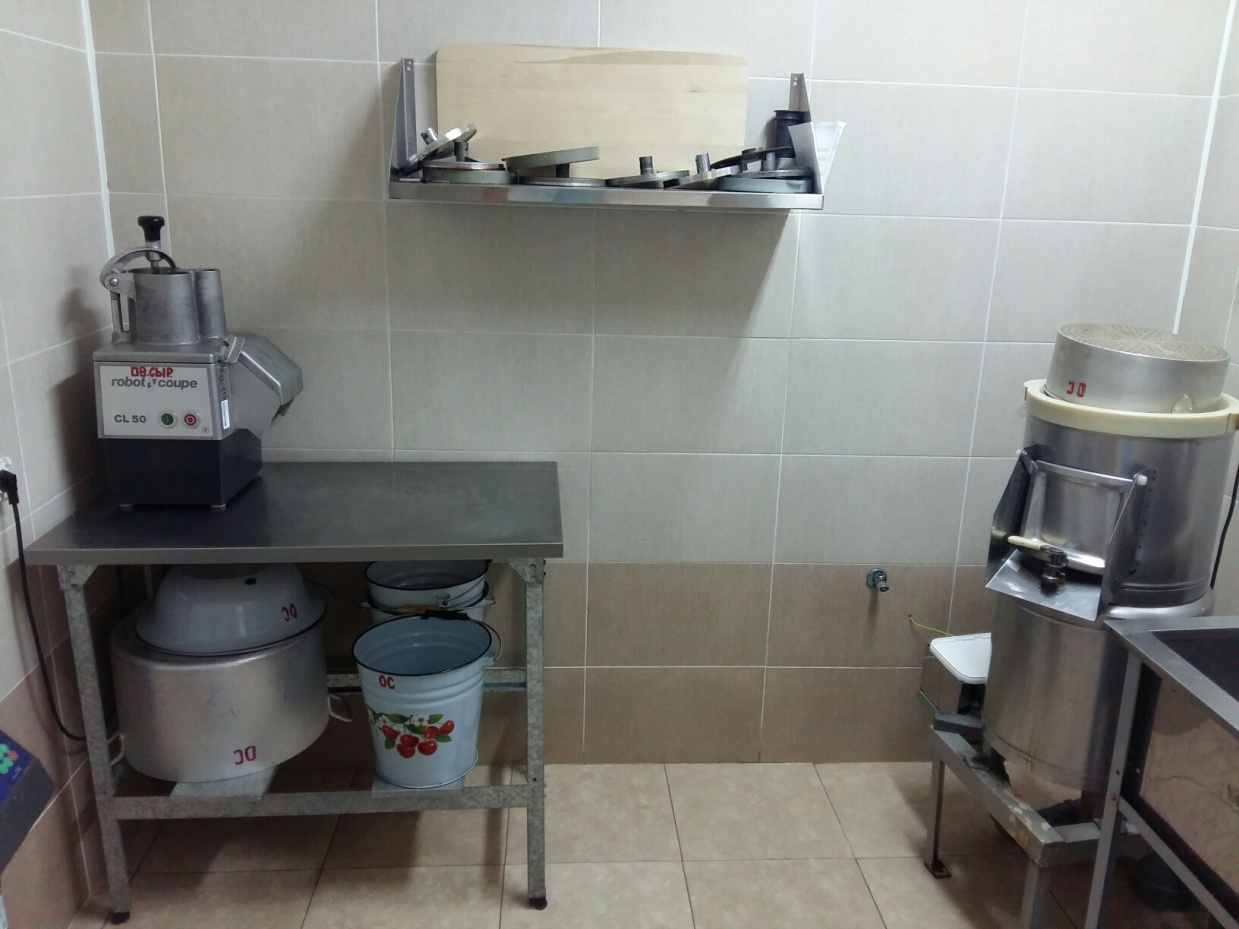 Холодильное оборудование для хранения мяса, куры, рыбы, яйца, свежих овощей и фруктов
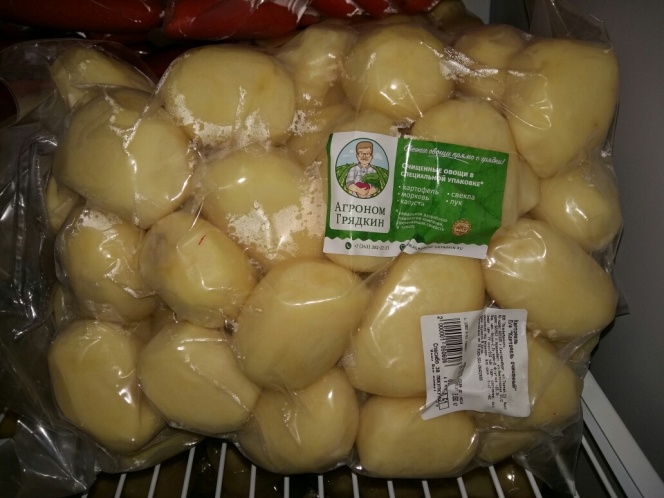 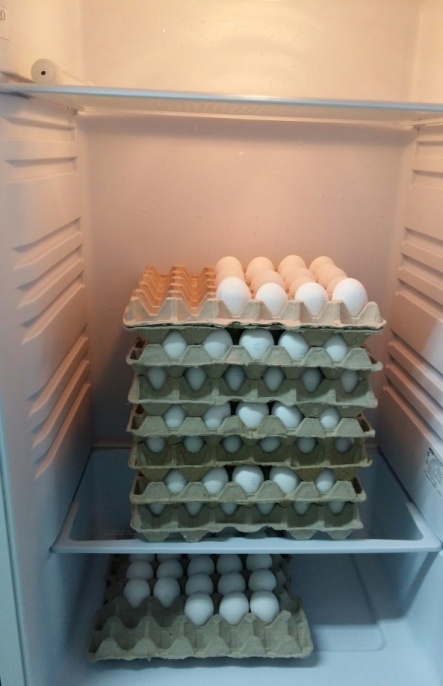 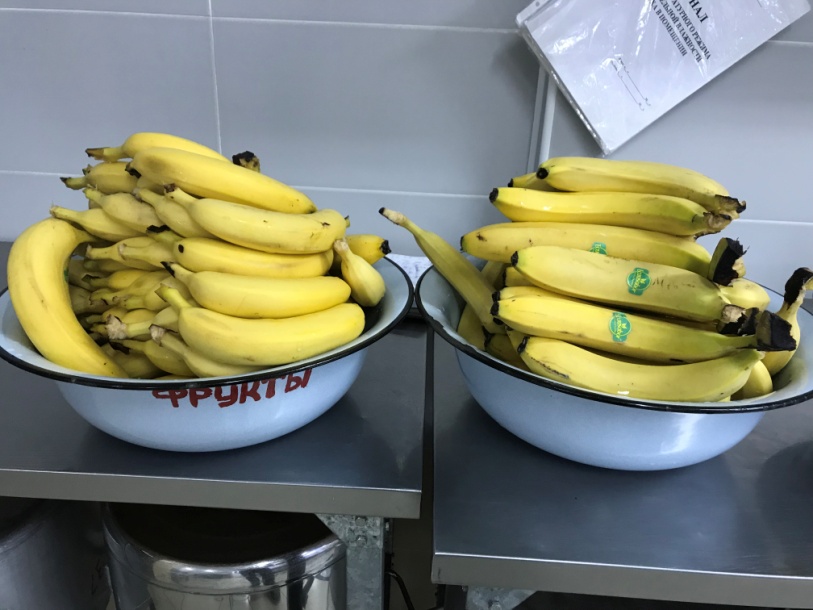 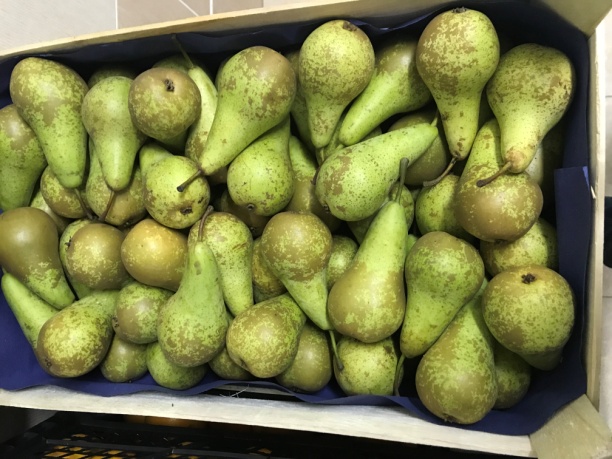 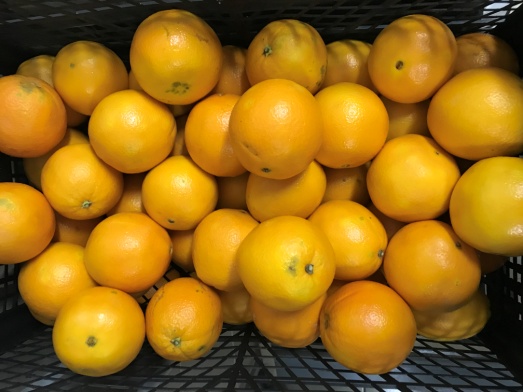 Кладовая для хранения бакалейной продукции
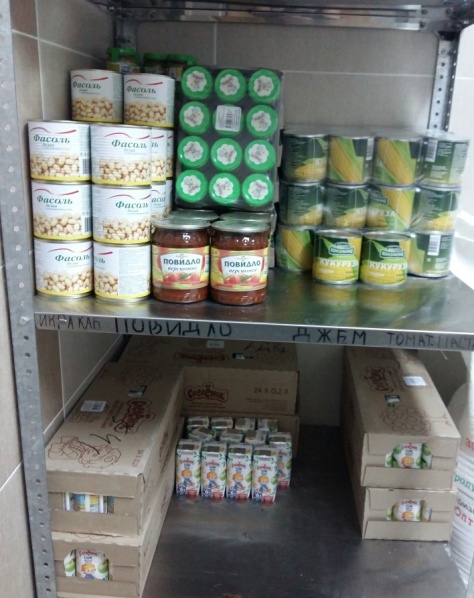 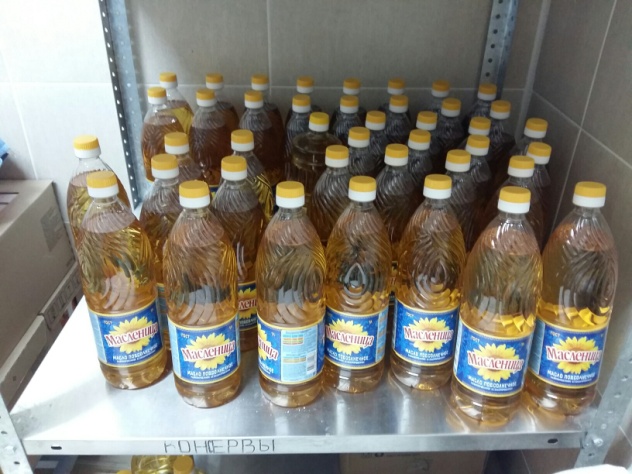 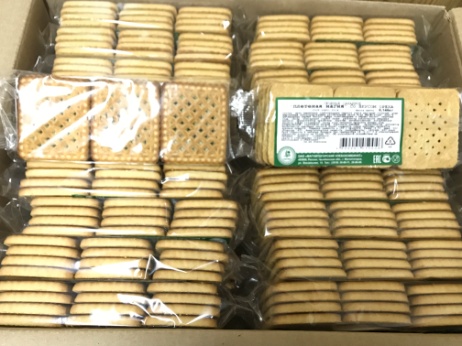 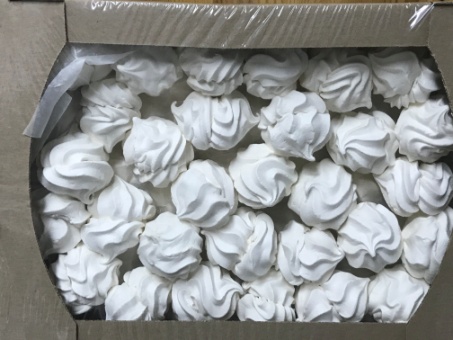 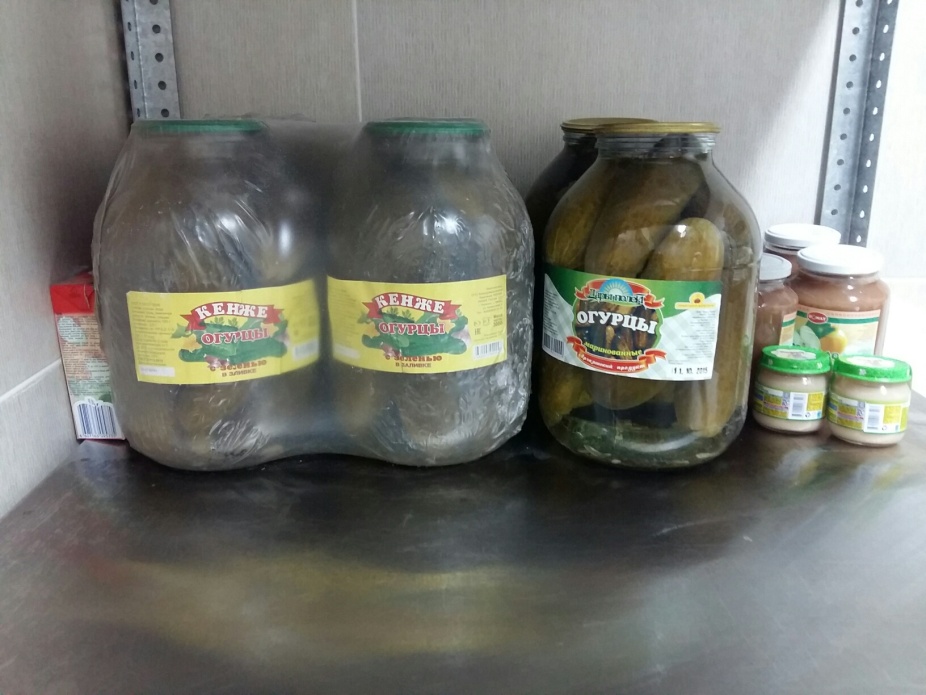 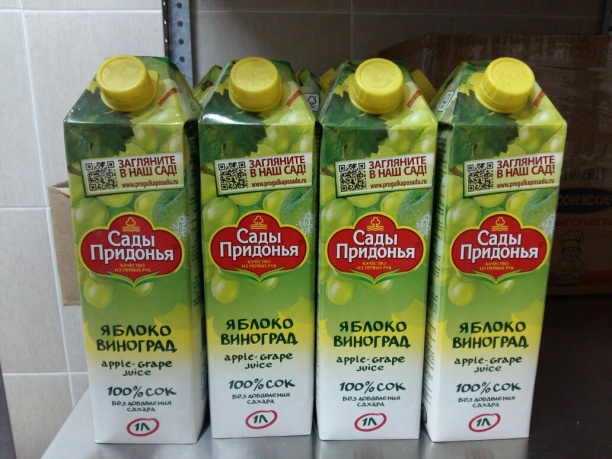 Для составления меню используется        программа «Парус» и специально разработанное  10 дневное меню согласно всем нормам
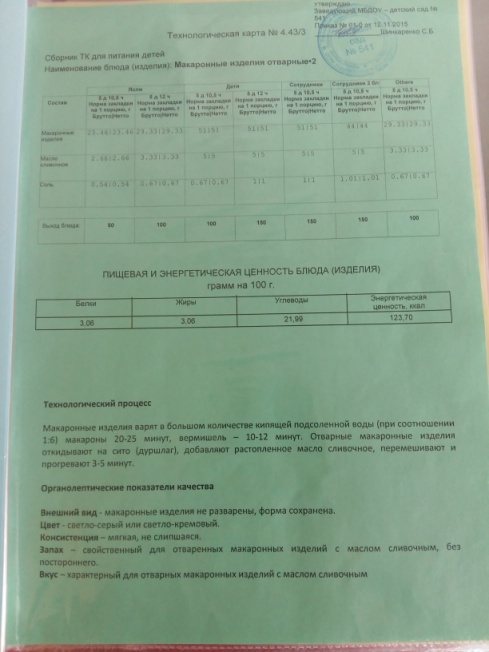 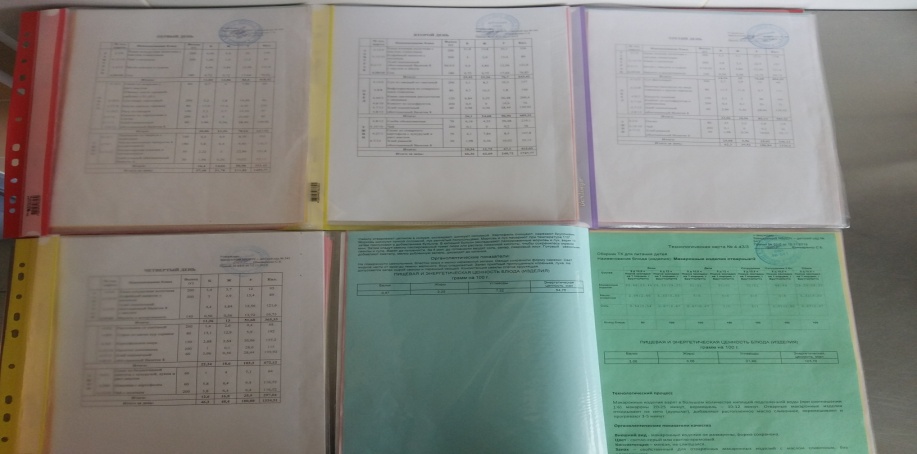 Вся  используемая продукция для приготовления пищи подлежит обязательной сертификации качества
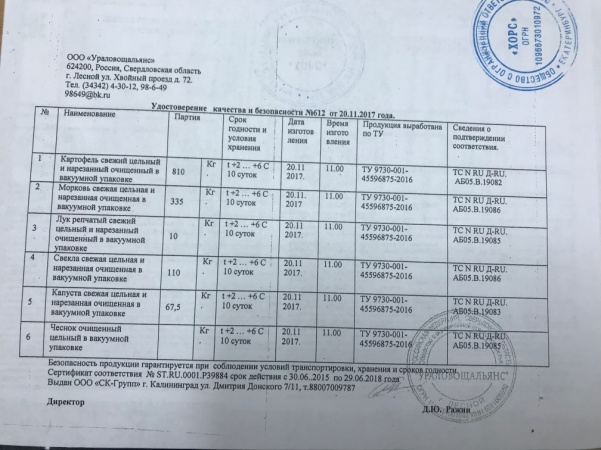 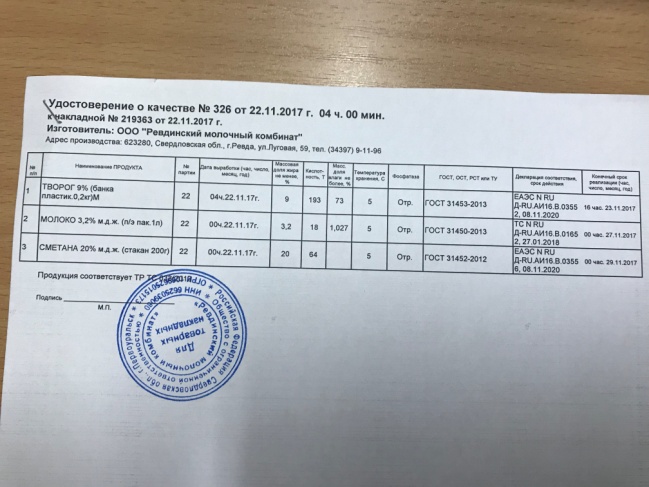 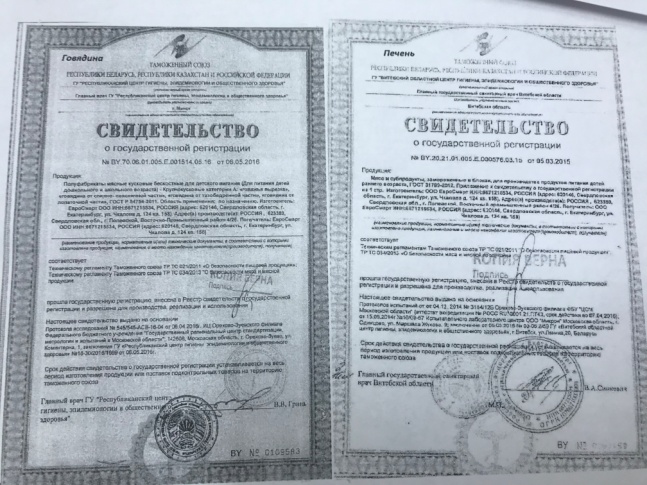 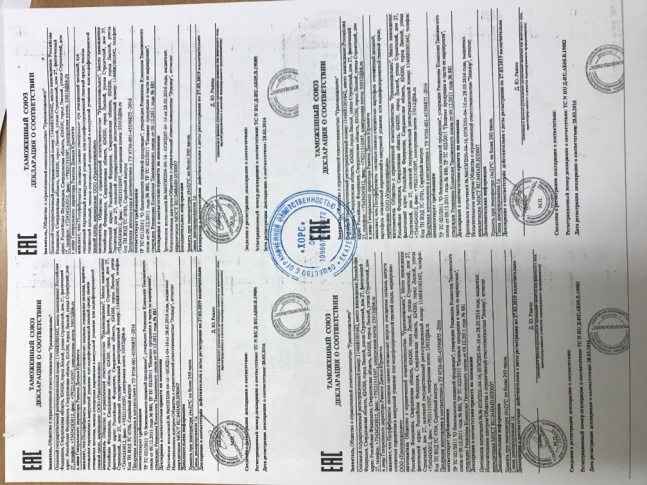 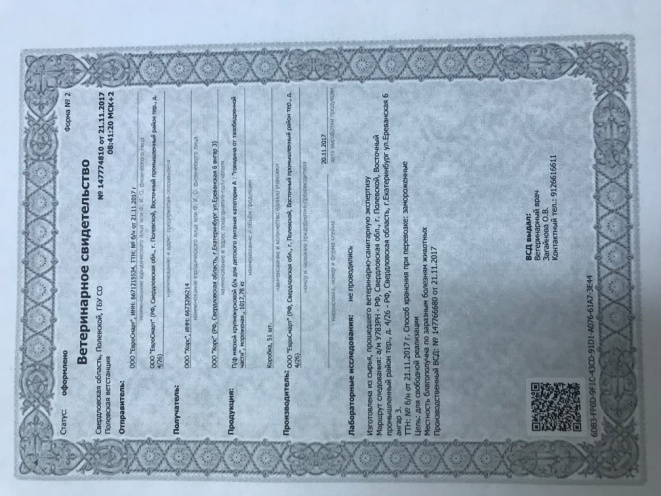 Обработка яйца
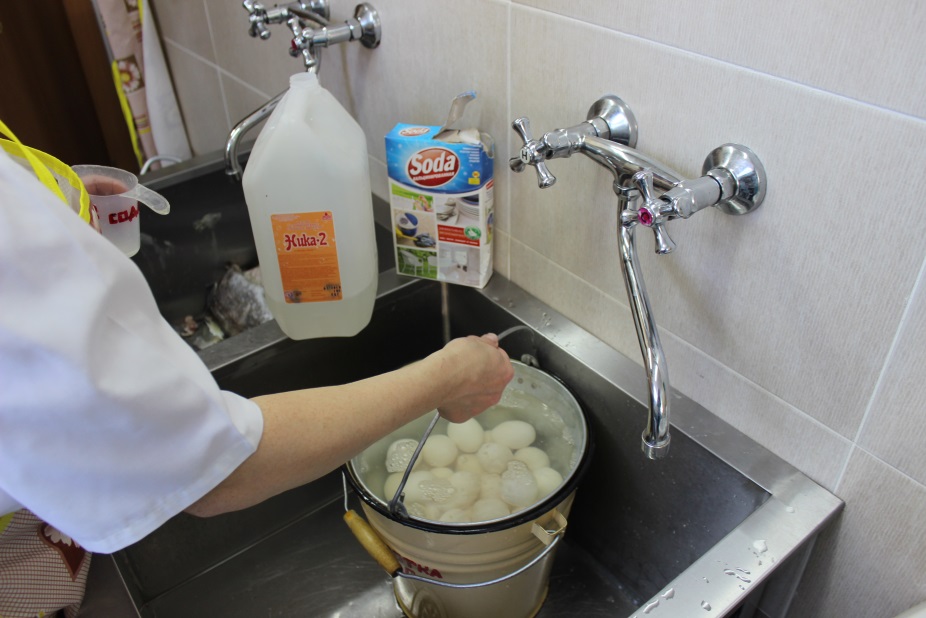 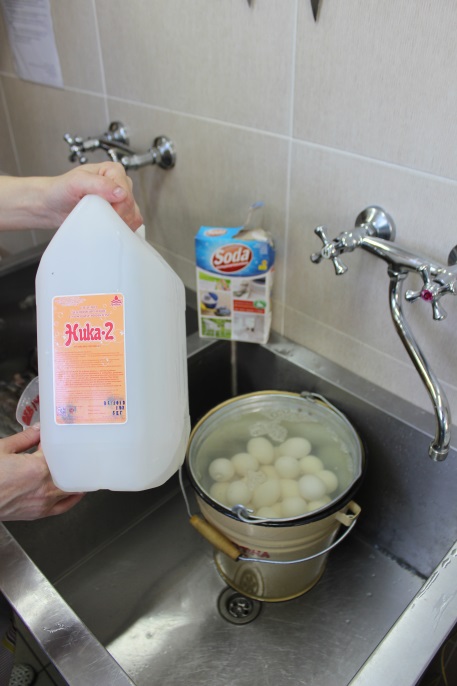 Подготовка мяса к приготовлению котлет
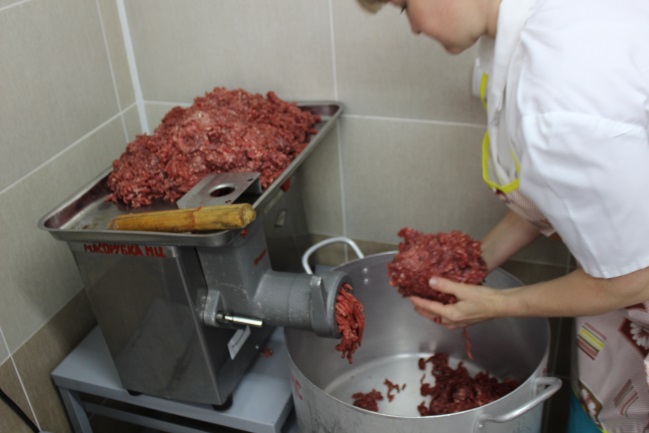 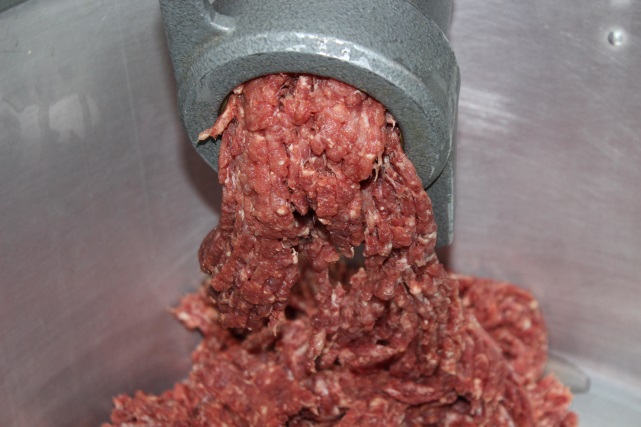 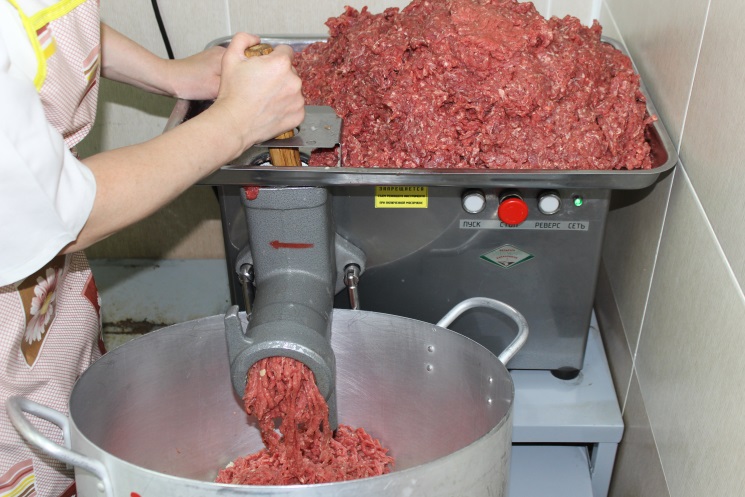 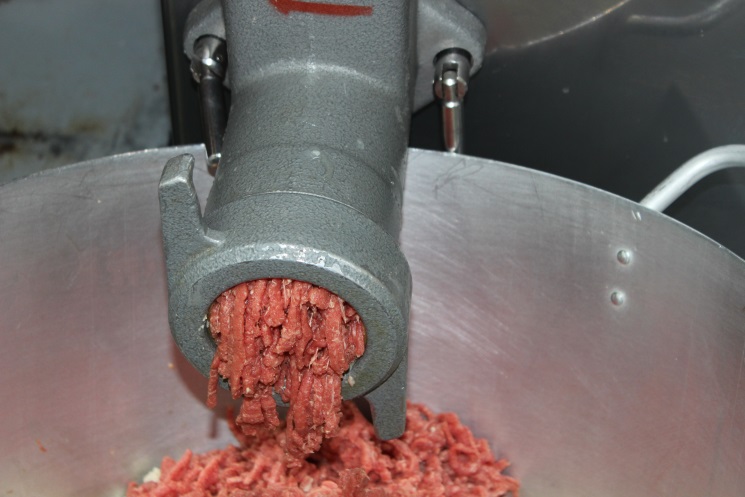 Подготовка рыбы для приготовления суфле
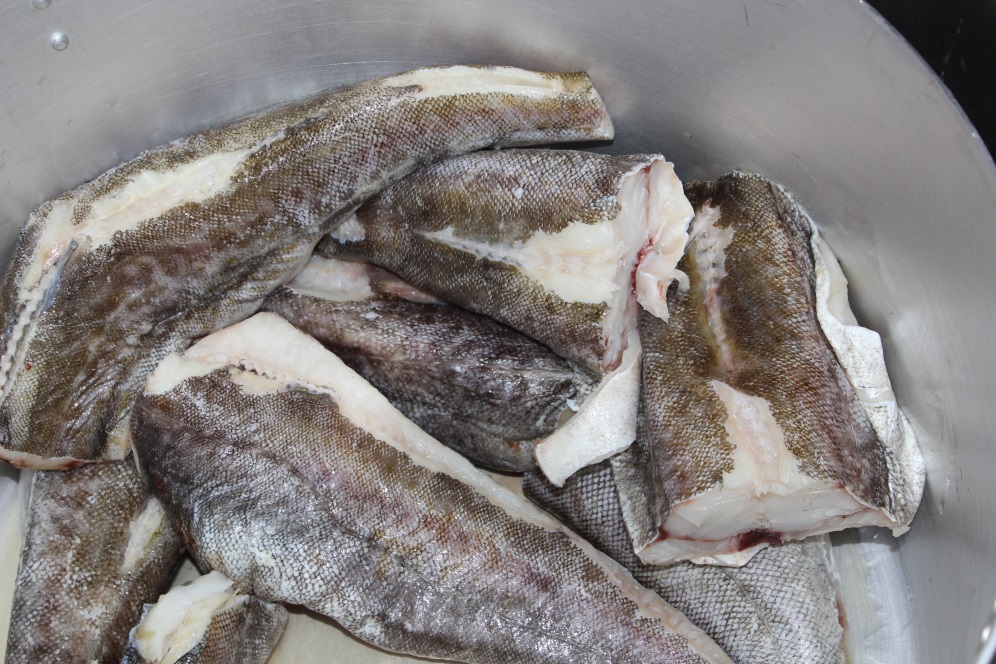 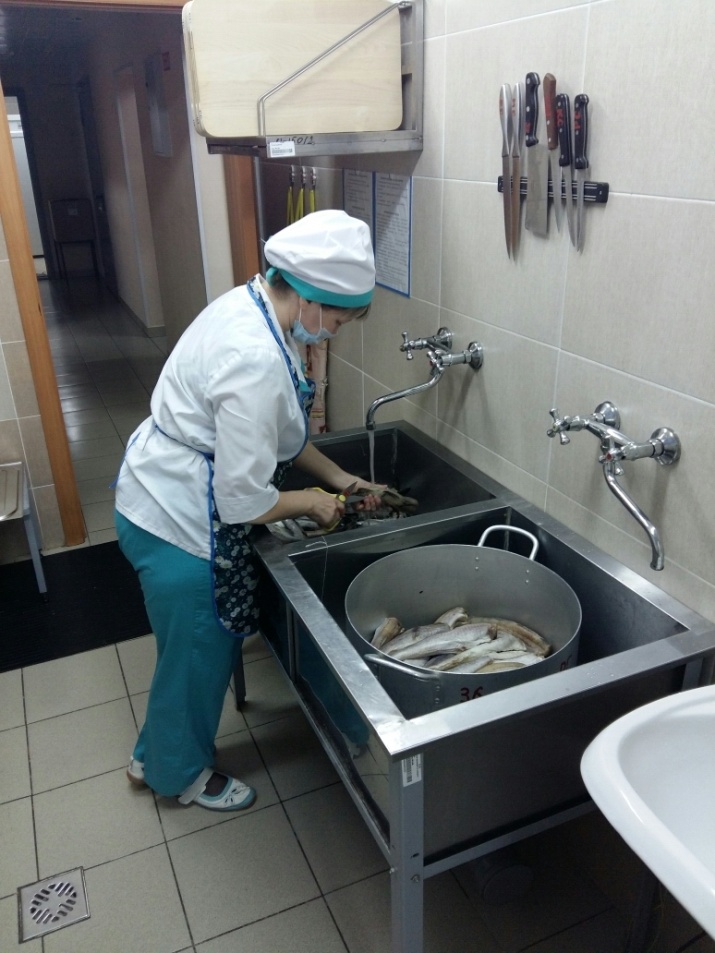 Бракеражный журнал
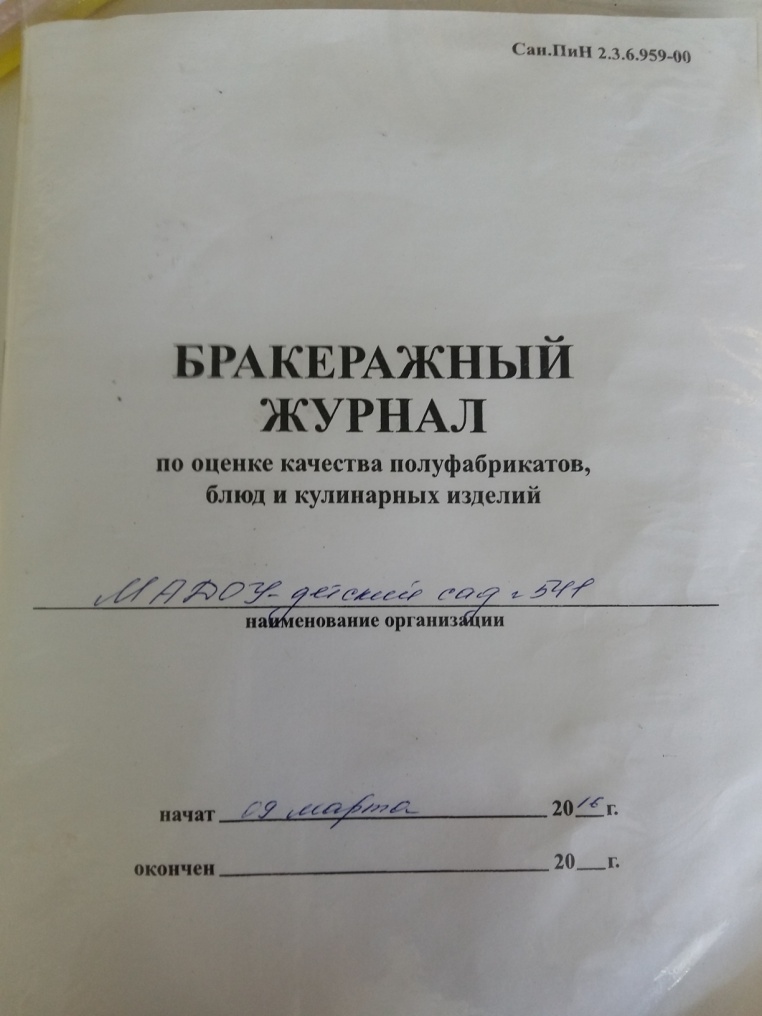 Журнал здоровья
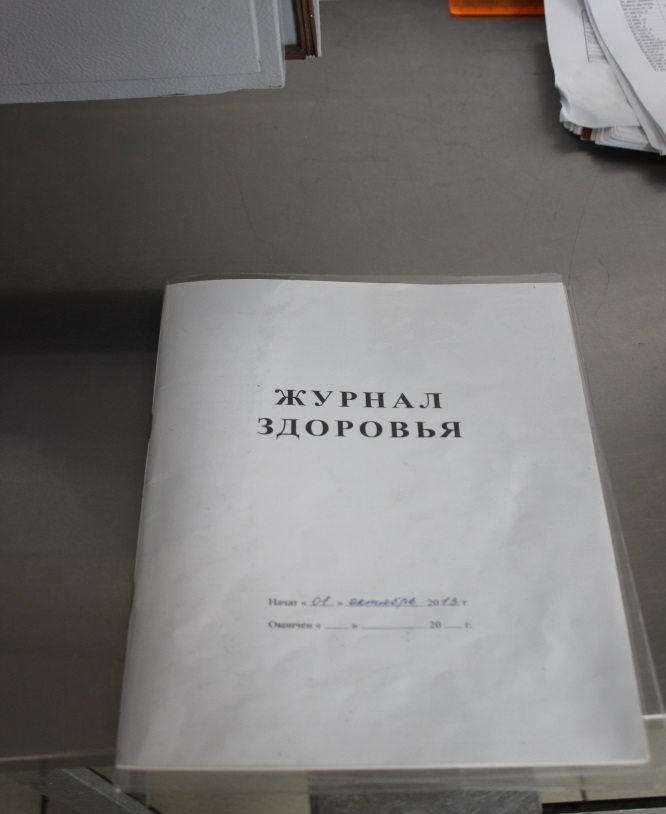